Premeny látok
Čo sú chemické reakcie ?
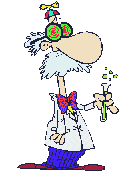 Chemická reakcia
dej, pri ktorom sa látky menia na iné látky nazývame chemické reakcie.
Látky, ktoré vstupujú do chemickej reakcie A navzájom reagujú nazývame reaktanty.
Látky, ktoré vznikajú pri chemickej reakcii nazývame produkty.
Pri chemickej reakcii sa teda reaktanty menia na produkty.
Chemickú reakciu zapisujeme schémou:
reaktanty
produkty
horčík
+
kyslík
oxid horečnatý
Horčík reaguje s kyslíkom za vzniku oxidu horečnatého.
Schému čítame:
Platí zákon zachovania hmotnosti
Hmotnosť všetkých reaktantov sa rovná hmotnosti všetkých produktov.

Pri chemickej reakcii zreagovalo 8g vodíka a 64g kyslíka. Koľko gramov vody vzniklo?
    vodík + kyslík 	           voda
       8g   + 64g     =        72g
    Chemickou reakciou vzniklo 72g vody.
Chemické zlučovanie
Chemické zlučovanie je chemická reakcia, pri ktorej z dvoch alebo viacerých jednoduchších reaktantov vzniká jeden zložitejší produkt.
                 R1            +            R2  + ....                           P
                            reaktanty                                           produkt
+
reaktant
reaktant
produkt
Chemický rozklad
Chemický rozklad je chemická reakcia, pri ktorej z jedného zložitejšieho reaktantu vznikajú dva alebo viac jednoduchších produktov.
               R1                                                                P1   +      P2     +     ..........
              reaktant                                                        produkty
+
produkt
produkt
reaktant
Chlorid amónny sa pripravuje z amoniaku a 
            kyseliny chlorovodíkovej. 

Zápis chemickej reakcie:   
slovne: Amoniak reaguje s chlorovodíkom a vzniká     chlorid amónny.
 schémou: 
      amoniak + kys. chlorovodíková               chlorid amónny

reaktanty: amoniak, chlorovodík
    produkty: chlorid amónny

Ide o : chemické zlučovanie
Kyslík pripravíme rozkladom peroxidu   
          vodíka. Okrem kyslíka vzniká aj voda.

Zápis chemickej reakcie:   
 slovne: Z peroxidu vodíka vzniká kyslík a voda.
schémou: peroxid vodíka               kyslík + voda

reaktanty: peroxid vodíka
    produkty: kyslík, voda

Ide o : chemický rozklad
Pri zahrievaní hydrogénsíranu draselného
        malým plameňom uniká voda a vzniká disíran
        draselný.

Zápis chemickej reakcie:   
slovne: Z hydrogénsíranu draselného vzniká disíran draselný a voda.
schémou:
 Hydrogénsíran draselný             disíran draselný+ voda

reaktanty: hydrogénsíran draselný
    produkty: disíran draselný, voda

Ide o : chemický rozklad
Voda vzniká reakciou kyslíka a vodíka.

Zápis chemickej reakcie:   
slovne: Vodík reaguje s kyslíkom a vzniká voda.
schémou: vodík + kyslík                 voda

reaktanty: kyslík, vodík
    produkty: voda

Ide o : chemické  zlučovanie
Ďakujem za pozornosť!
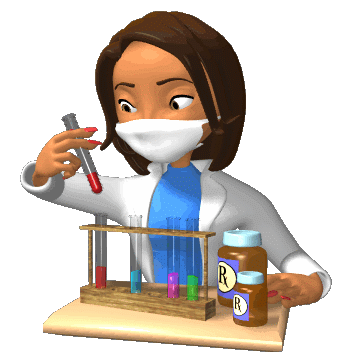